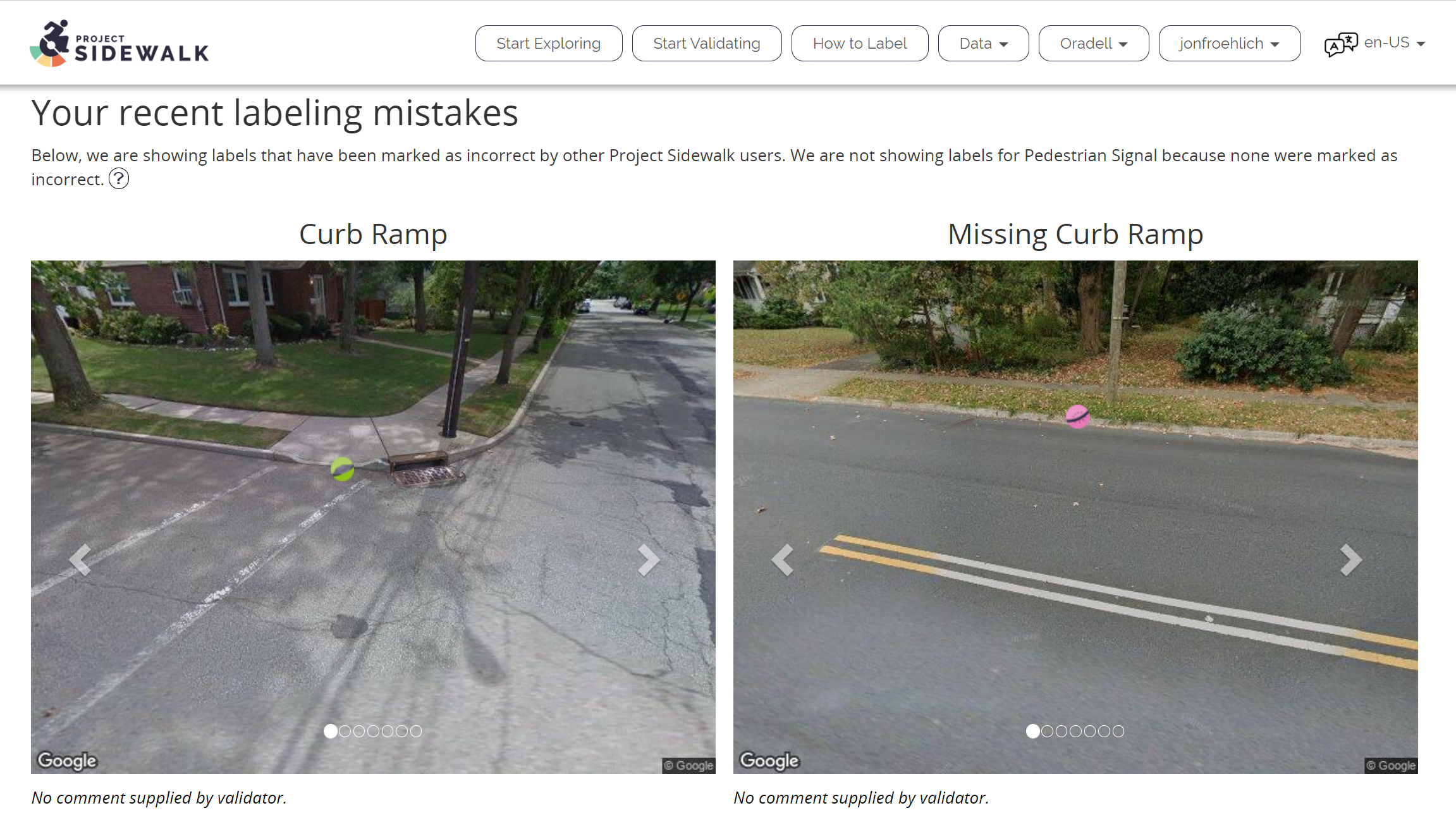 Obstacle
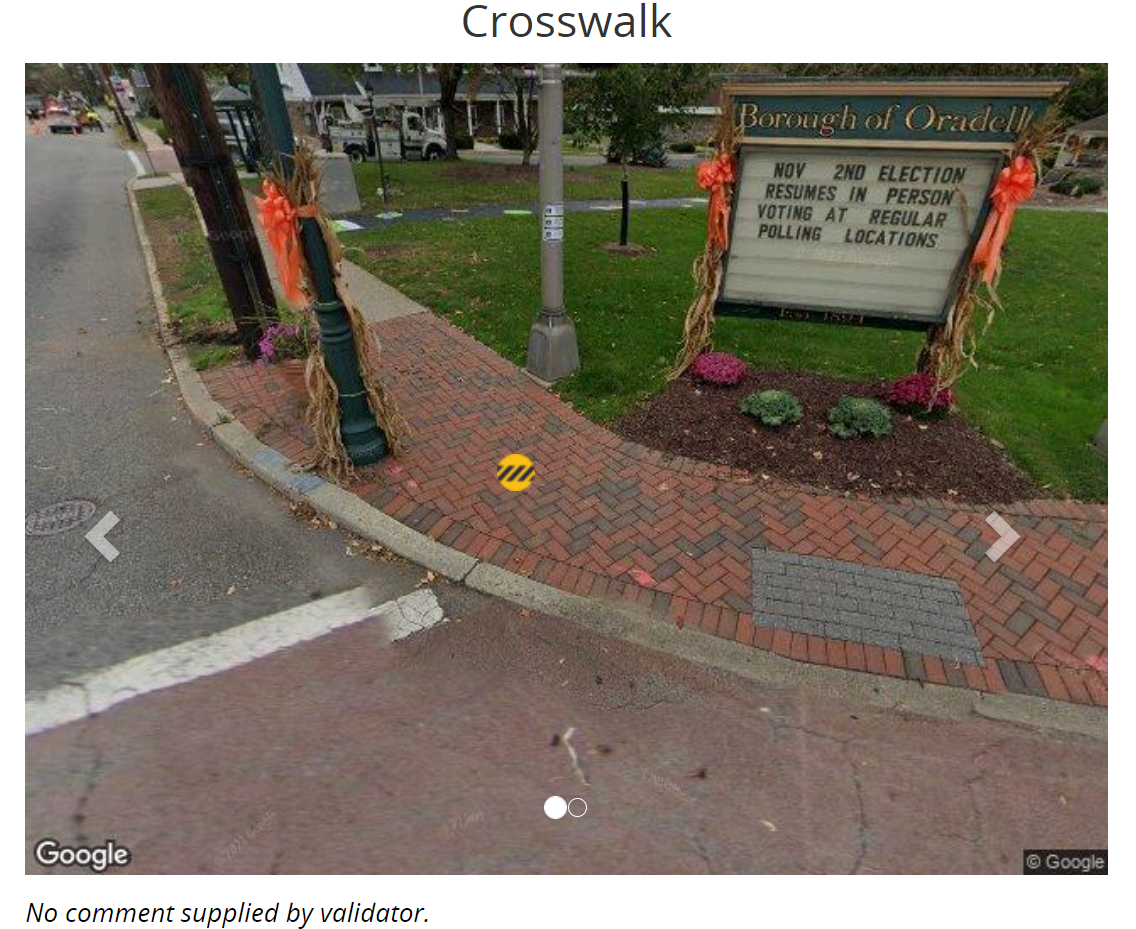 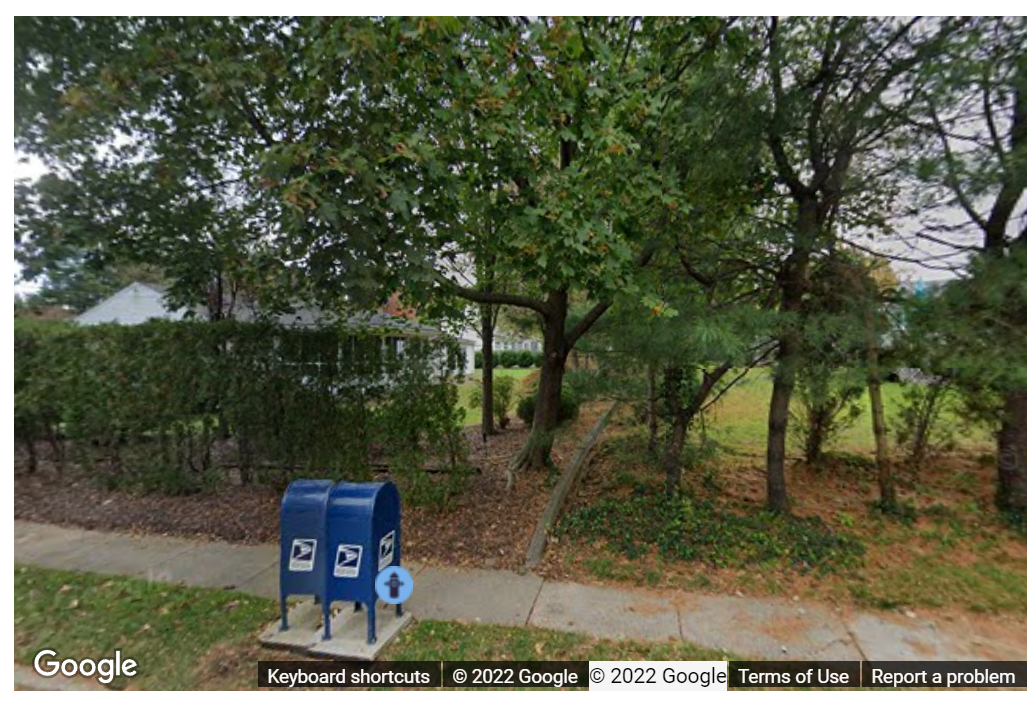 Validator’s comment: this is not a crosswalk
Validator’s comment: this mailbox is not on the pedestrian path